О сколько нам открытий чудныхГотовит просвещенья духИ опыт, сын ошибок трудных, И гений, парадоксов друг!А.С.Пушкин
День российской науки
Составители:
Грачева О.Л.
Иванова Н.В.
8 февраля в России отмечается День российской науки. День российской науки – важный праздник, ведь больше, чем за два века Россия подарила миру множество величайших открытий и имен. Среди них такие громкие фамилии как Павлов, Циолковский, Ломоносов, Менделеев и еще много других. Благодаря российским ученым именно в России впервые был запущен искусственный спутник Земли, а также была эксплуатирована первая атомная станция. 
Научные открытия приводят к изменениям во всех сферах жизни, служат одним из основных показателей развития общества .
Михаи́л Васи́льевич Ломоно́сов
1711-1765
Первый русский учёный-естествоиспытатель мирового значения. Астроном, приборостроитель, географ, металлург, геолог, поэт, утвердил основания современного русского литературного языка, художник, историк.
Ломоносова «изобретателем мозаики в России». Действительно, в Русской мозаике XVIII века все было создано Ломоносовым, его передовыми научными
Современники нередко называли Ломоносова «изобретателем мозаики в России». Действительно, в Русской мозаике XVIII века все было создано Ломоносовым, его передовыми научными знаниями… безошибочными художественным чутьем.
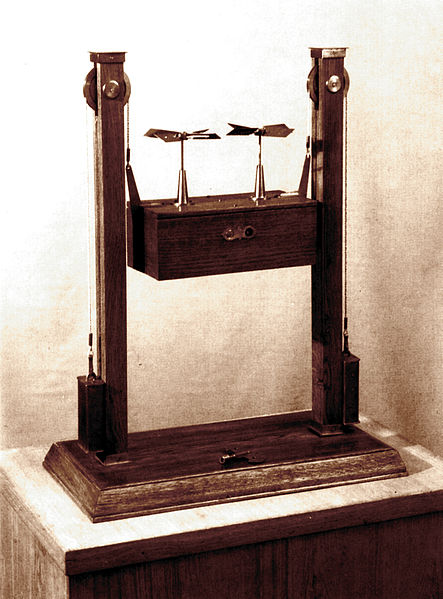 Па́вел Никола́евич Я́блочков
1847-1894
Русский электротехник, военный инженер, изобретатель. Известен разработкой дуговой лампы (вошедшей в историю под названием «свеча Яблочкова») и другими изобретениями в области электротехники.
«Свеча Яблочкова»
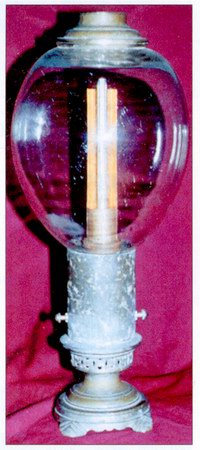 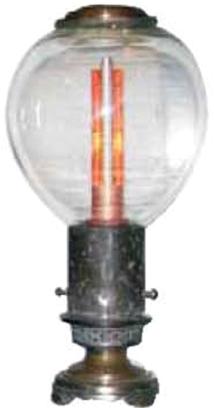 Константи́н Эдуа́рдович Циолко́вский 1857-1935
Российский и советский учёный-самоучка и изобретатель, школьный учитель. Основоположник теоретической космонавтики. Обосновал использование ракет для полётов в космос, пришёл к выводу о необходимости использования «ракетных поездов» — прототипов многоступенчатых ракет. Основные научные труды относятся к аэронавтике, ракетодинамике и космонавтике.
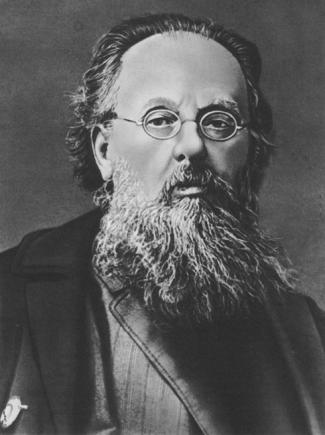 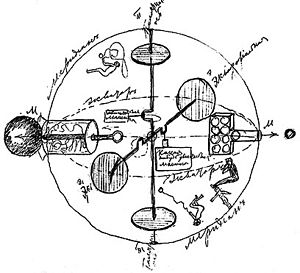 Дирижабль, разработанный Циолковским.
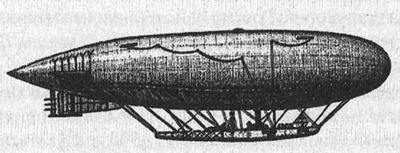 Чертеж первого космического корабля К. Э. Циолковского.
Сейчас Циолковского называют «отцом мировой космонавтики».
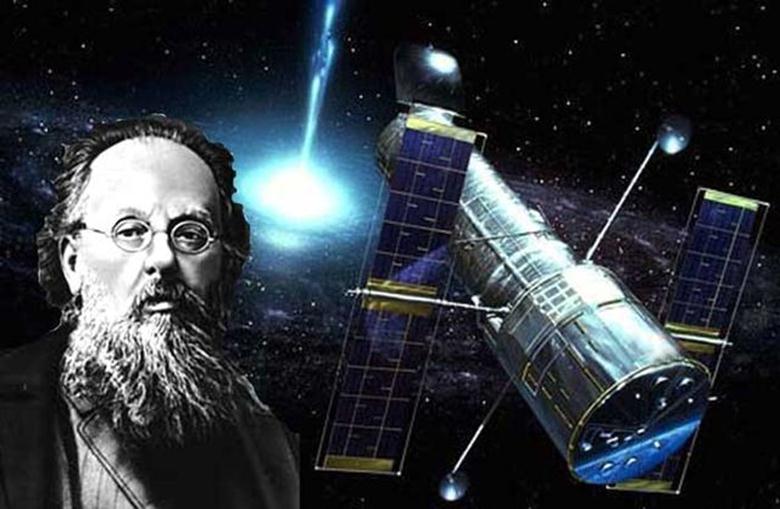 Алекса́ндр Степа́нович Попо́в 1859-1905
Русский физик и электротехник, профессор, изобретатель. Почётный инженер-электрик. Изобретатель радио. В России одним из первых занялся изучением электромагнитных волн. Он ставил своей непосредственной задачей построить прибор для передачи сигналов на большие расстояния.
Изобретения Попова
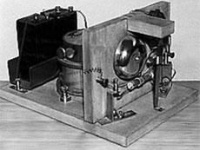 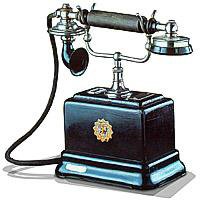 Зинаида Виссарионовна Ермольева 1898-1974,
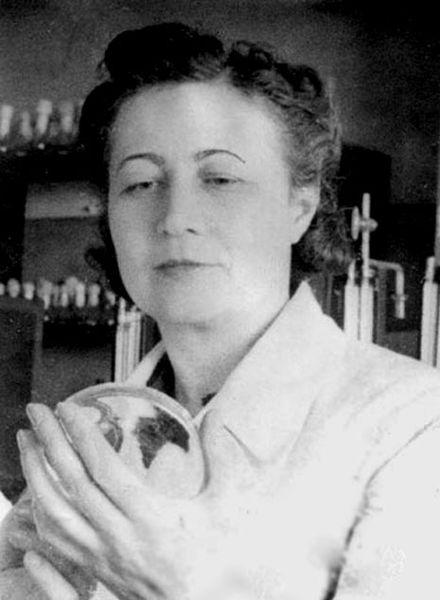 Выдающийся советский ученый-микробиолог и эпидемиолог, создатель антибиотиков в СССР.
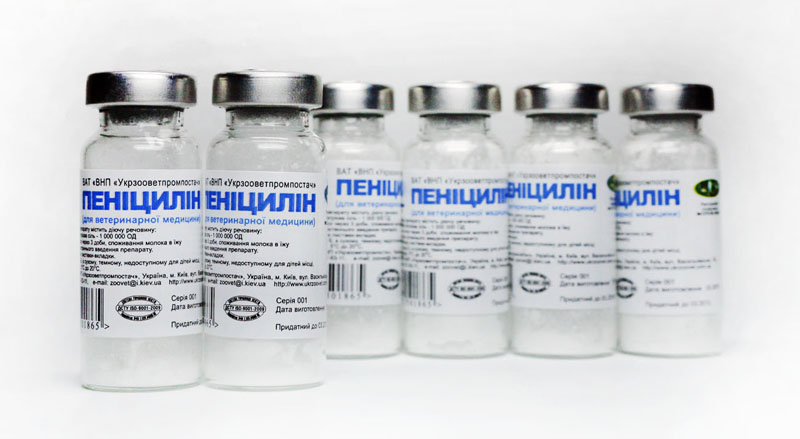 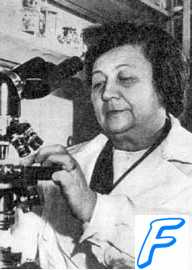 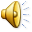 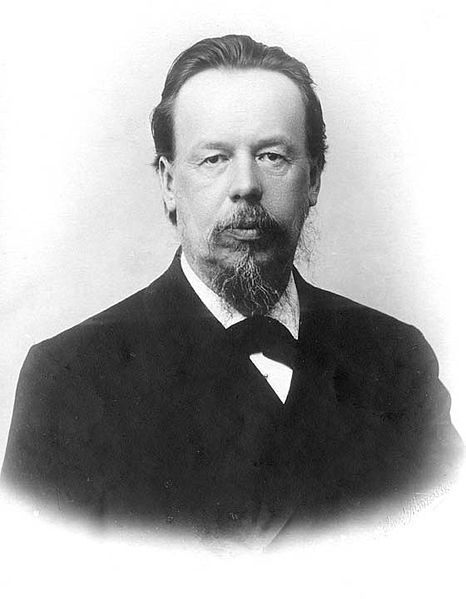 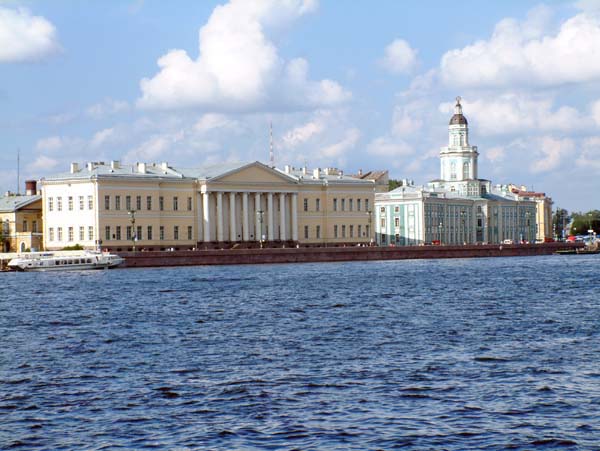 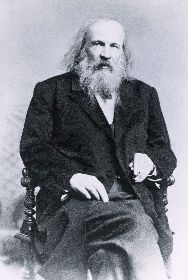 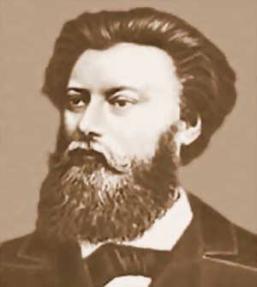 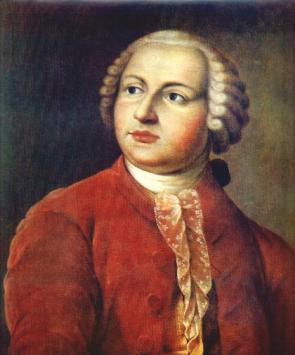 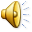 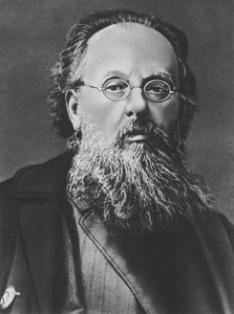